Науку все глубже постигнуть стремись,Познанием вечного жаждой томись.Лишь первых познаний блеснет тебе свет,Узнаешь: предела для знания нет.Фирдоуси, персидский поэт,940 – 1030г.г.
«Зависимость силы тока от напряжения»
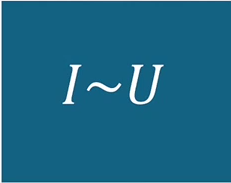 «Сопротивление. Единицы сопротивления»
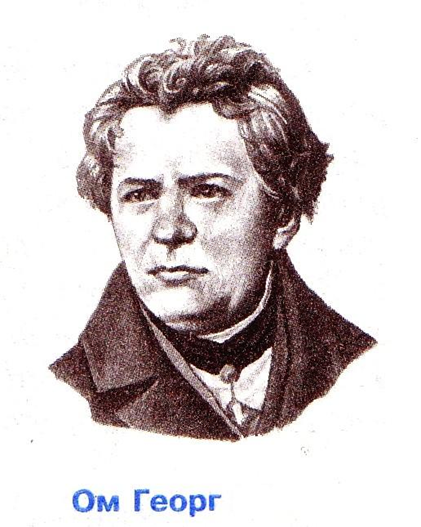 Домашнее задание
Параграфы 42,43, вопросы после параграфов(устно).
Задания в рабочей тетради: стр 83(тест), 
стр 84(2)
Доклад или презентация «Георг Ом»